CHÀO MỪNG CÁC THẦY, CÔ GIÁO VỀ DỰ CHUYÊN ĐỀ
MÔN: TẬP ĐỌC
GIÁO VIÊN: TrẦN Mai diệu anh
TRƯỜNG TIỂU HỌC THẠCH BÀN A
ÔN BÀI CŨ:
Đọc lại trích đoạn vở kịch “Lòng dân” và nêu nội dung chính của bài?
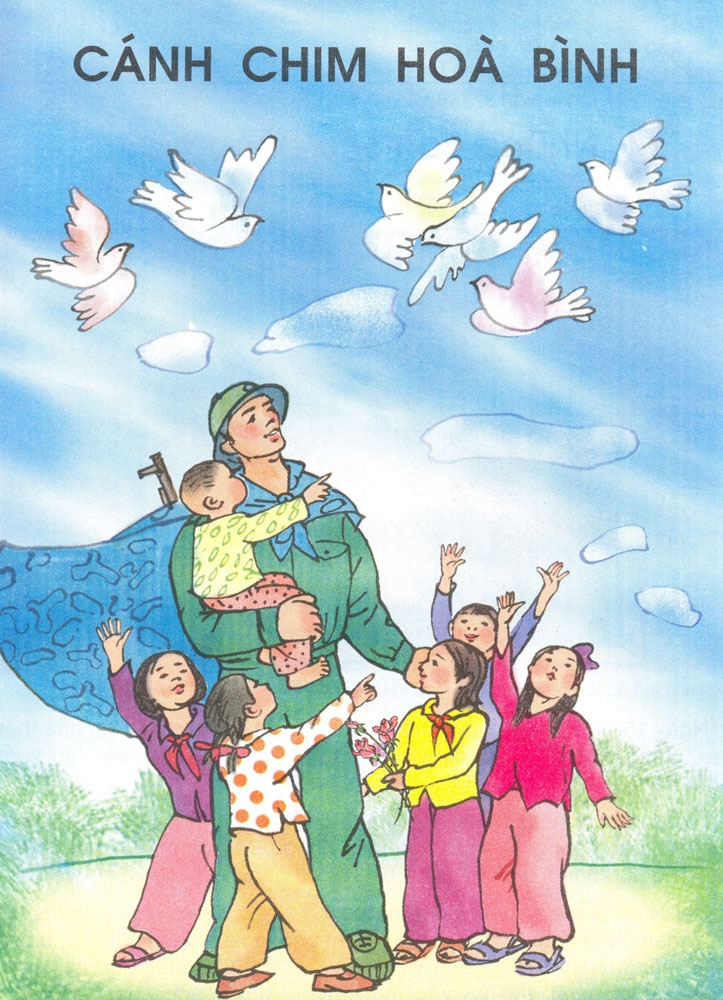 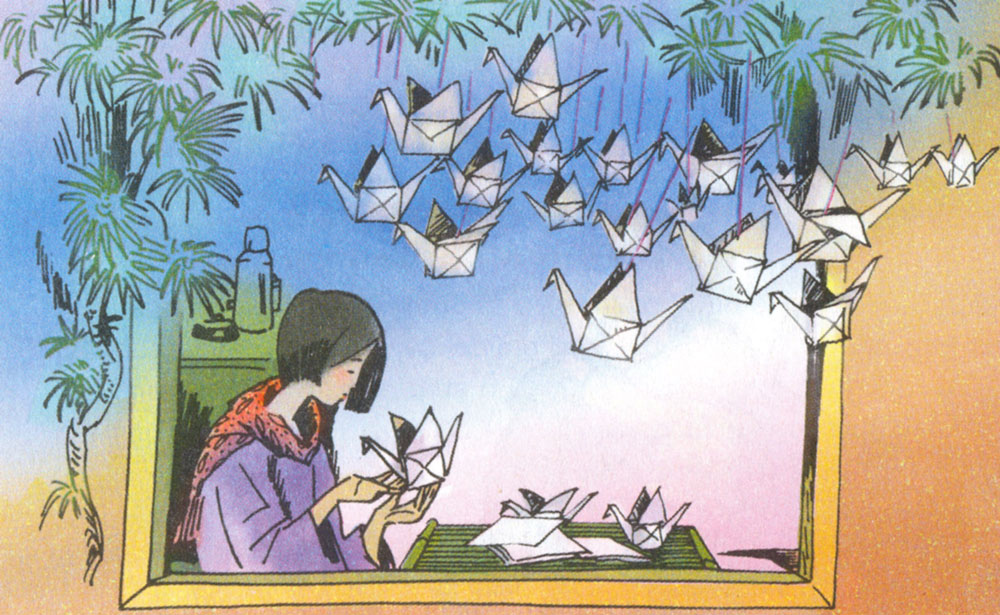 Bài văn gồm 4 đoạn:
+ Đoạn 1: Từ đầu ….. phóng xạ        nguyên tử.
+ Đoạn 2: Khi Hi- rô- si- ma …..  gấp được 644 con.
+ Đoạn 4: Còn lại.
Luyện đọc:
16- 7- 1945,
Từ:
Hi- rô- si- ma,
Na- ga- xa- ki,
100 000,
Xa – xa – cô  Xa – xa - ki
Câu: 
      Nằm trong bệnh viện  nhẩm đếm từng ngày còn lại của đời mình,  cô bé ngây thơ tin vào một truyền thuyết nói rằng  nếu gấp đủ một nghìn con sếu bằng giấy treo quanh phòng, em sẽ khỏi bệnh.
Câu: 
      Nằm trong bệnh viện nhẩm đếm từng ngày còn lại của đời mình, cô bé ngây thơ tin vào một truyền thuyết nói rằng / nếu gấp đủ một nghìn con sếu bằng giấy treo quanh phòng, em sẽ khỏi bệnh.
THI ĐỌC NHÓM
Tìm hiểu bài:

Đọc thầm đoạn 1 và trả lời câu hỏi:
Nước Mĩ chế tạo được bom nguyên tử vào thời gian nào?
 Xa- xa-cô bị nhiễm phóng xạ nguyên tử khi nào?
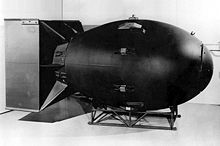 Bom nguyên tử
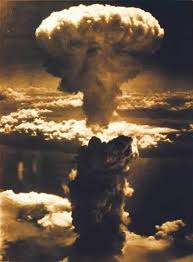 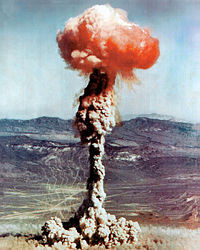 Tìm hiểu bài:

Đọc thầm đoạn 2 và trả lời câu hỏi:
 Hai quả bom ném xuống Nhật Bản đã gây ra những hậu quả gì?
PHIM MĨ NÉM BOM 
XUỐNG  NHẬT BẢN VÀ HẬU QUẢ
Thành phố Hi-rô-si-ma sau khi bị Mỹ ném bom ngày 6-8-1945
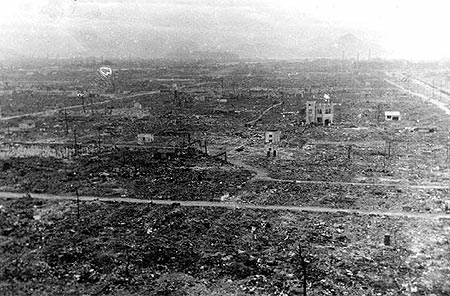 Thành phố Hi-rô-si-ma gần như bị san phẳng sau khi Mỹ ném bom nguyên tử ngày 6-8-1945.
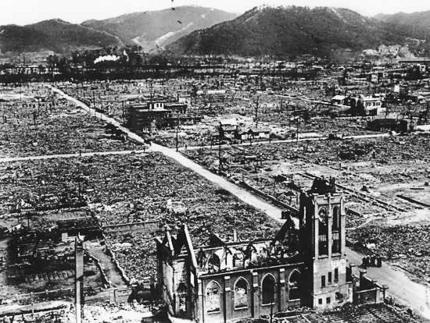 Hiện trường vụ Mỹ ném bom xuống thành phố Na-ga-xa-ki ngày 9-8-1945
Thành phố Na-ga-xa-ki sau khi bị Mỹ ném bom nguyên tử ngày 9-8-1945
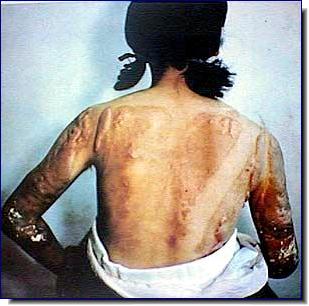 Một trong hàng trăm ngàn bệnh nhân ở Nhật Bản bị nhiễm phóng xạ nguyên tử do Mỹ gây ra năm 1945
Tìm hiểu bài:

Đọc thầm đoạn 3 và trả lời câu hỏi:
 Từ khi bị nhiễm phóng xạ, bao lâu sau Xa- xa- cô mới mắc bệnh?
 Cô bé hi vọng kéo dài cuộc sống của mình bằng cách nào?
Tìm hiểu bài:

 Các bạn nhỏ đã làm gì để tỏ tình đoàn kết với Xa- xa- cô?
 Các bạn nhỏ đã làm gì để bày tỏ nguyện vọng hòa bình?
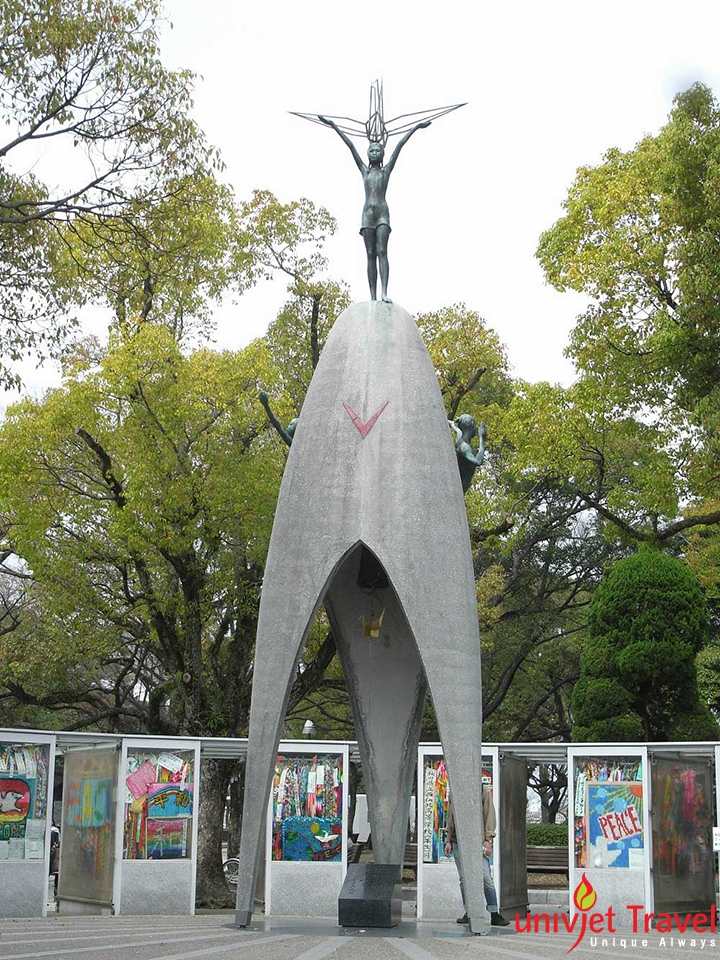 Luyện đọc diễn cảm:
  Xúc động trước cái chết của em, học sinh thành phố Hi-rô-si-ma đã quyên góp tiền  xây dựng một tượng đài tưởng nhớ những nạn nhân bị bom nguyên tử sát hại. Trên đỉnh tượng đài cao 9 mét là hình một bé gái giơ cao hai tay nâng một con sếu. Dưới tượng đài khắc dòng chữ: “Chúng tôi muốn thế giới này mãi mãi hoà bình”.
THI ĐỌC DIỄN CẢM
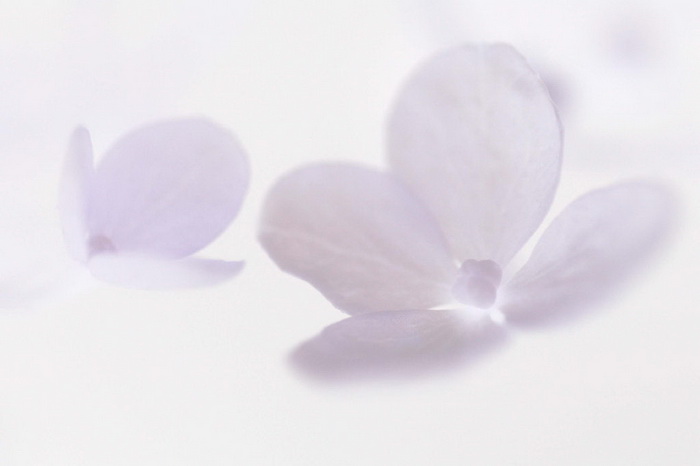 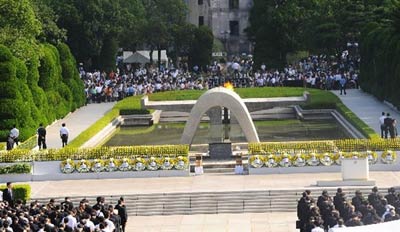 Nếu được đứng trước tượng đài, em sẽ nói gì với Xa-xa-cô?
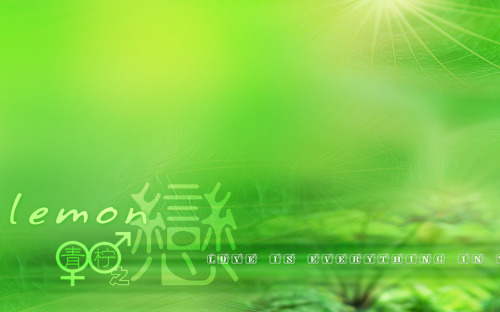 Khu tưởng niệm Hòa Bình Hi- rô- si- ma được UNESCO đưa vào danh sách di sản thế giới năm 1996
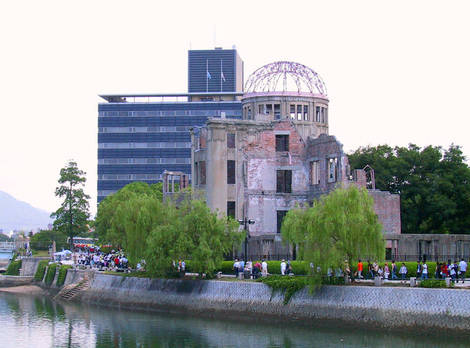 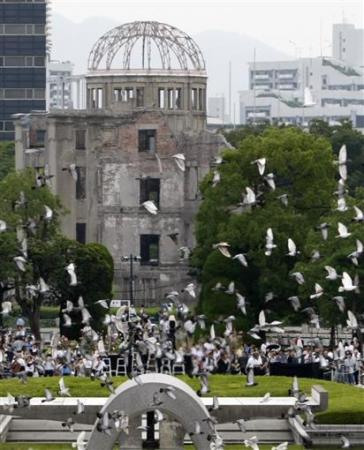 Lễ tưởng niệm 66 năm Mỹ ném bom nguyên tử xuống Nhật Bản 
( 6-8-1945 6-8-2011 )
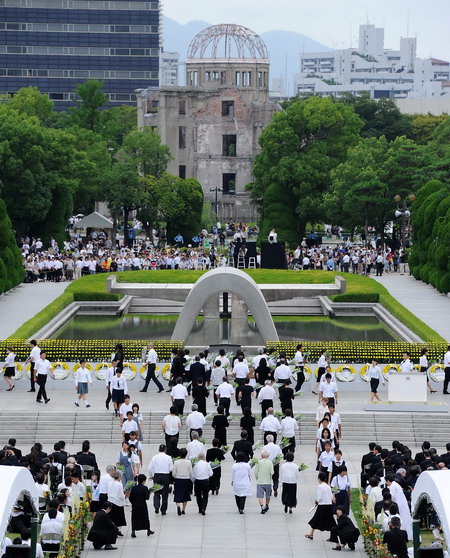 Người tham dự đặt hoa tưởng niệm các nạn nhân bị bom nguyên tử sát hại
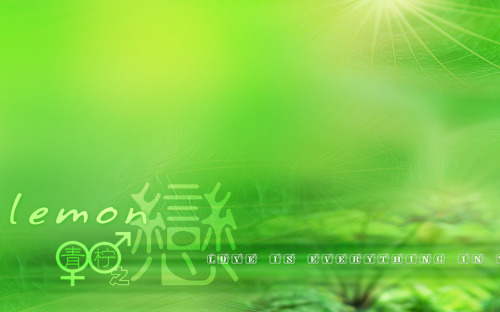 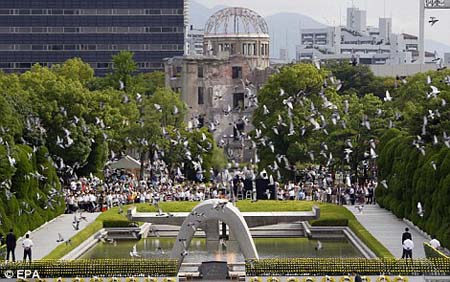 Những con chim bồ câu được thả như một biểu tượng của hòa bình 
tại Đài tưởng niệm Hòa Bình Hiroshima.
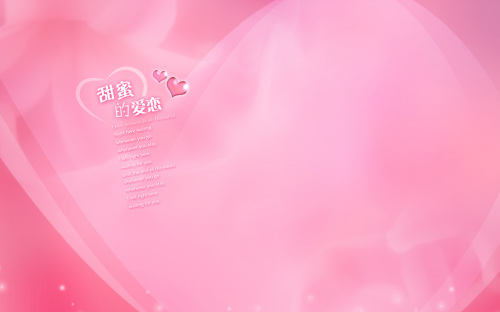 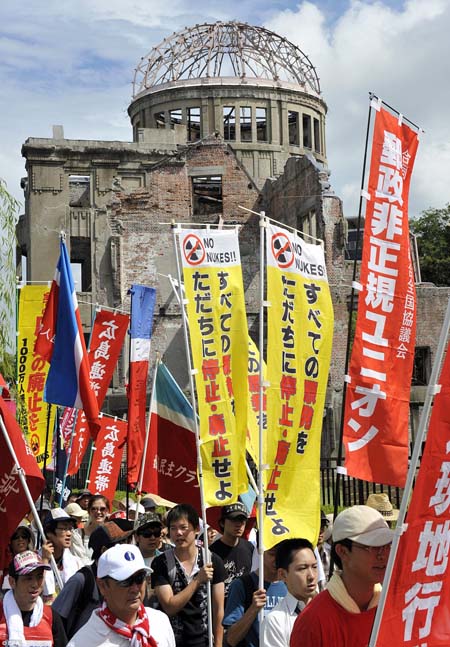 Những người biểu tình phản đối hạt nhân tại lễ tưởng niệm.
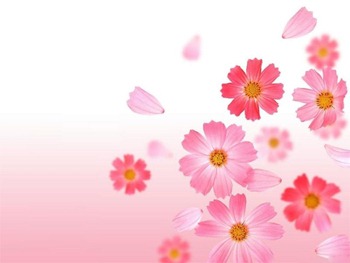 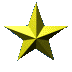 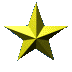 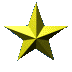 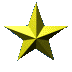 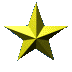 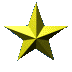 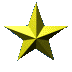 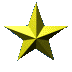 TẠM BIỆT QUÝ THẦY CÔ
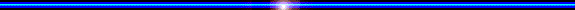 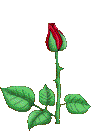 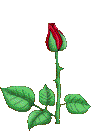 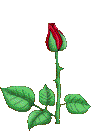 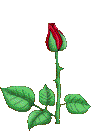 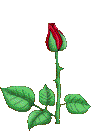 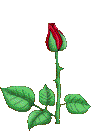 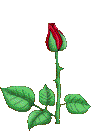 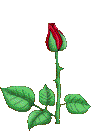 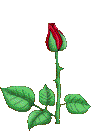 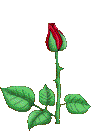 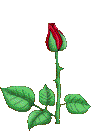 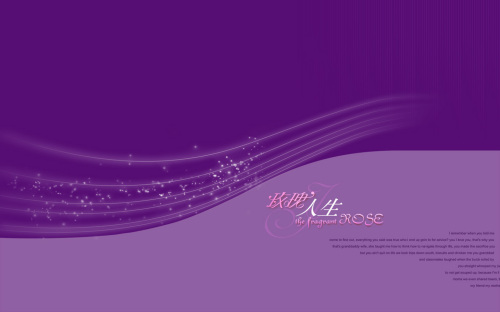 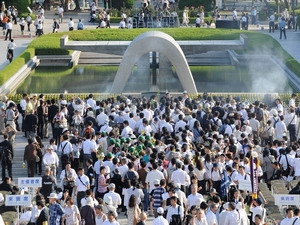 Người dân NHẬT BẢN cầu nguyện cho các nạn nhân tại Lễ tưởng niệm.
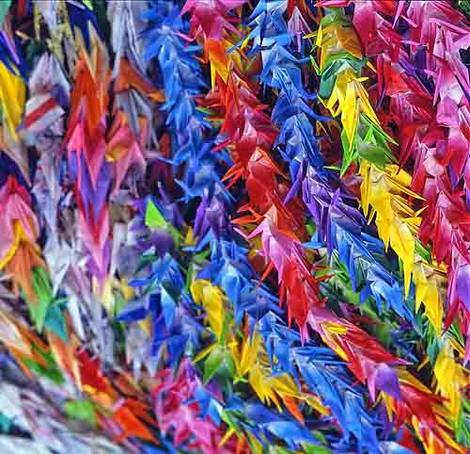 Những con hạc giấy được trẻ em Nhật Bản gấp để cầu mong cho hòa bình
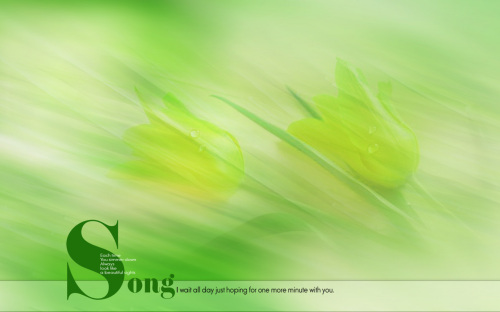 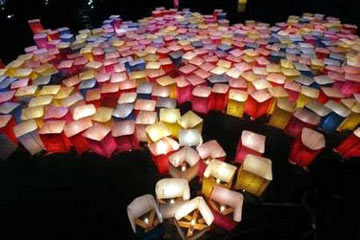 Đèn lồng giấy cầu siêu cho những linh hồn nạn nhân bom nguyên tử trong lễ tưởng niệm